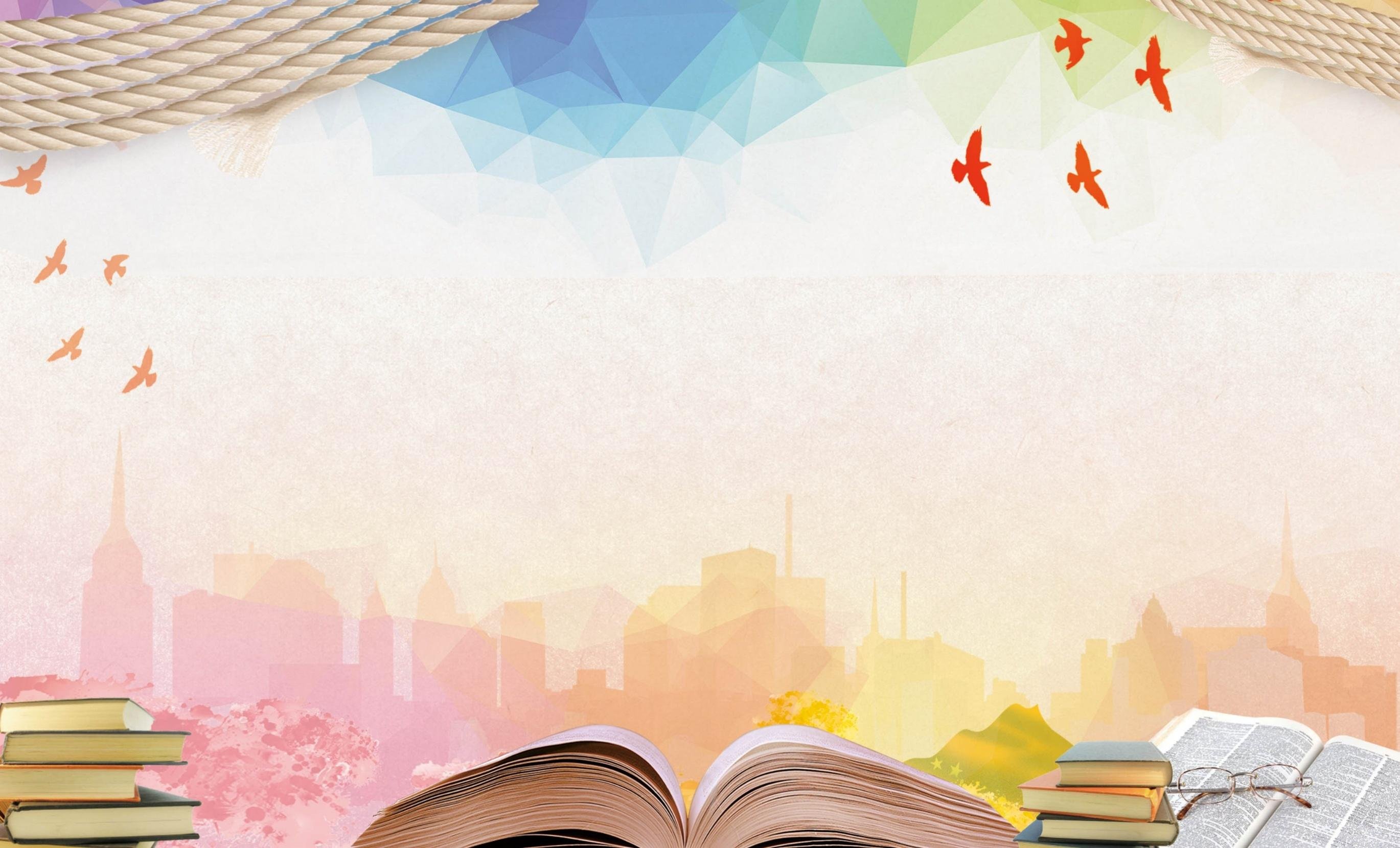 КОНКУРС  ЧТЕЦОВ,
 посвященный 
135 – летию С.Я.Маршака
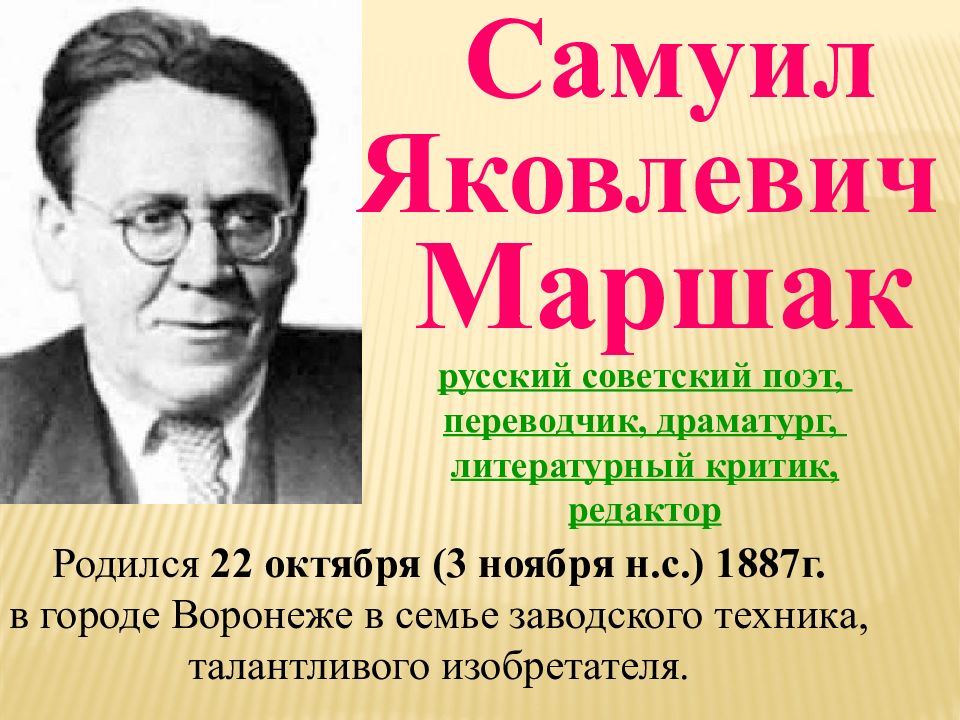 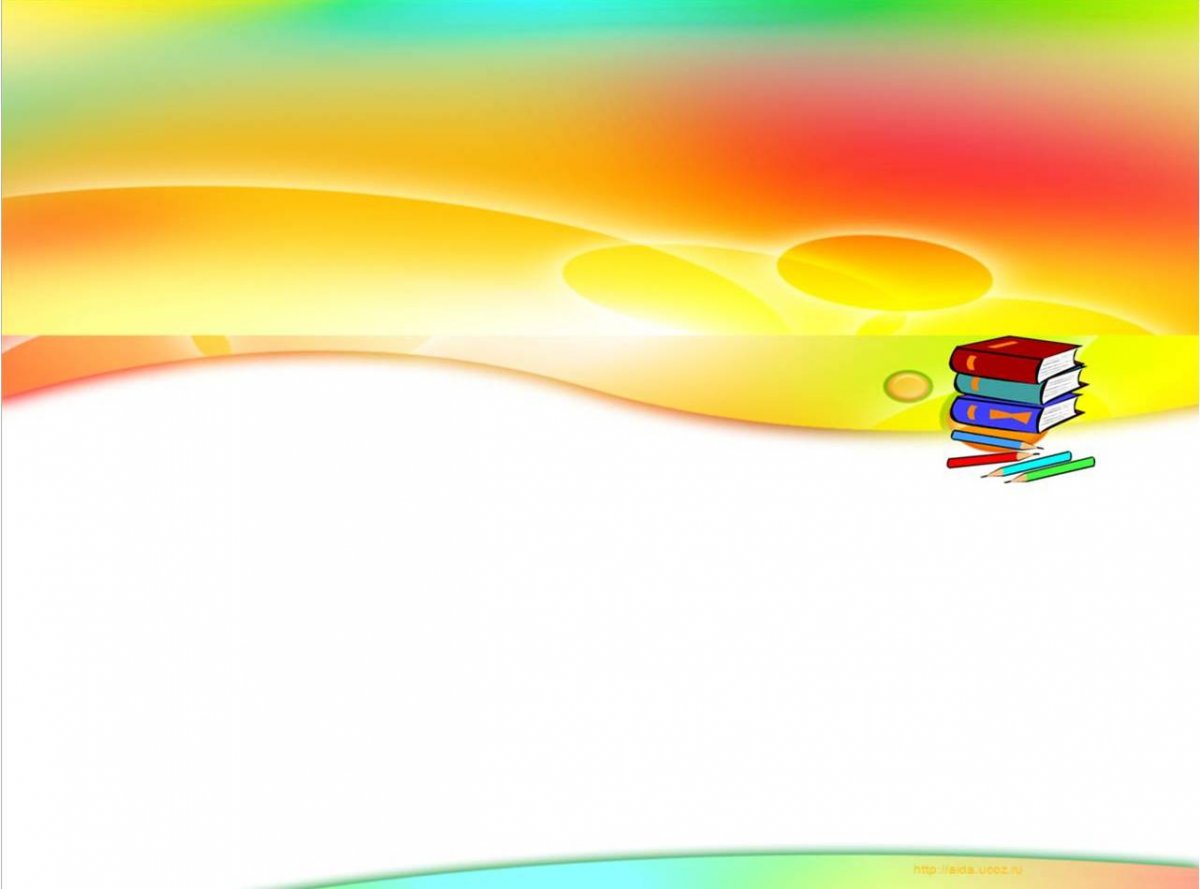 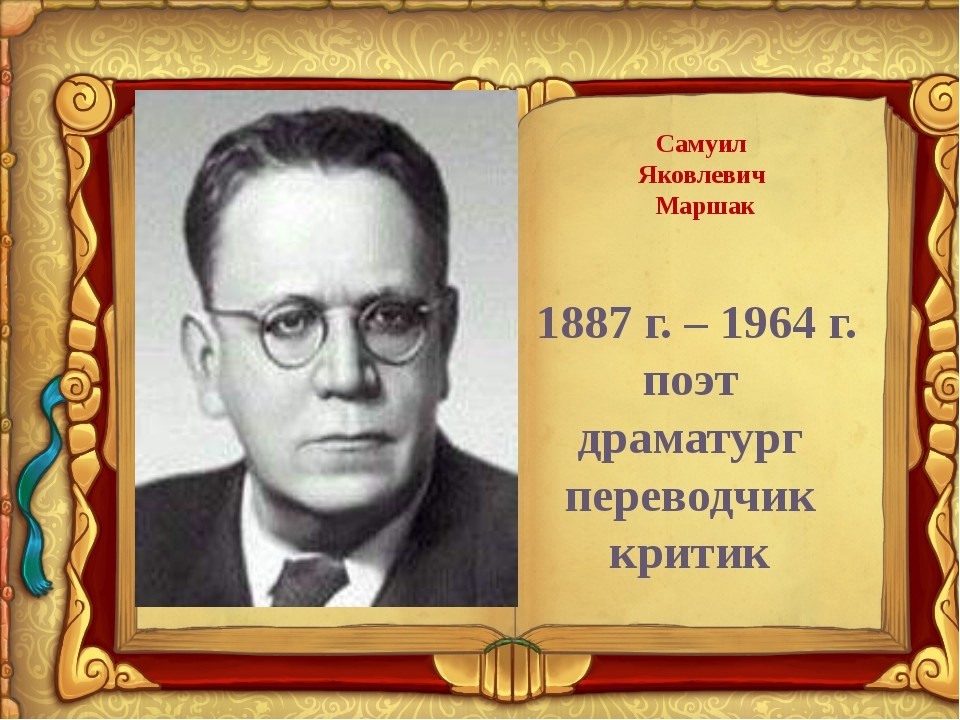 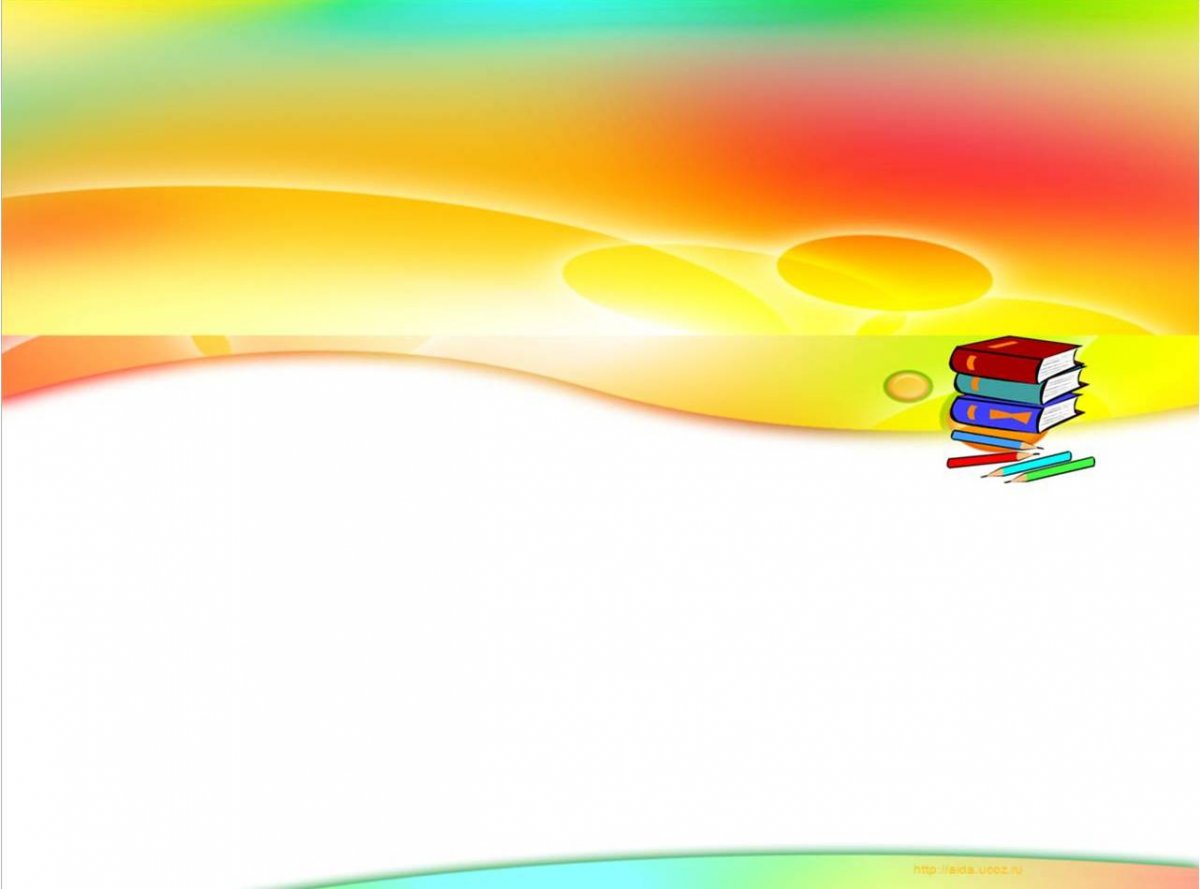 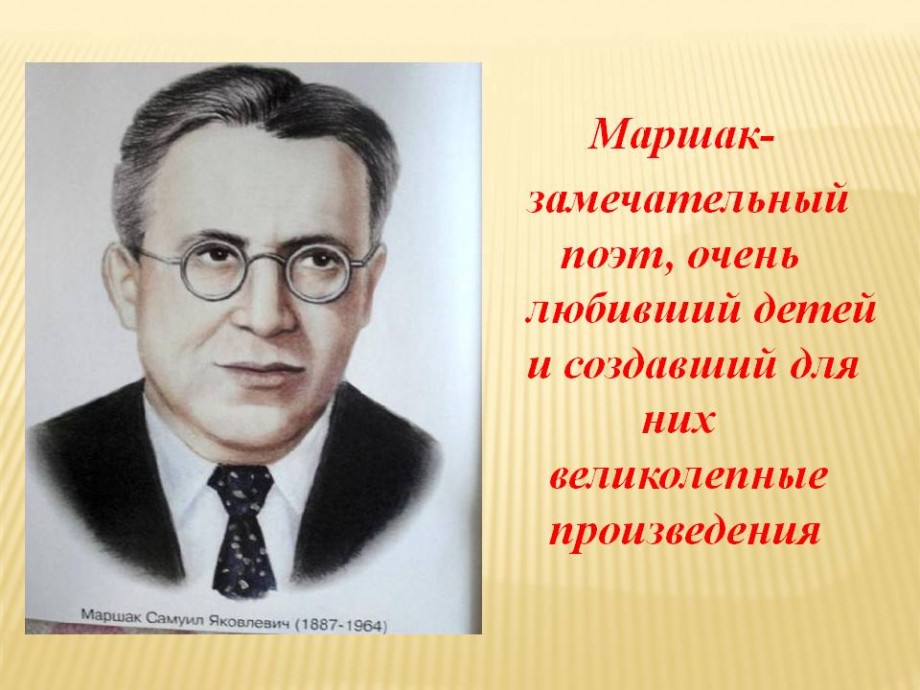 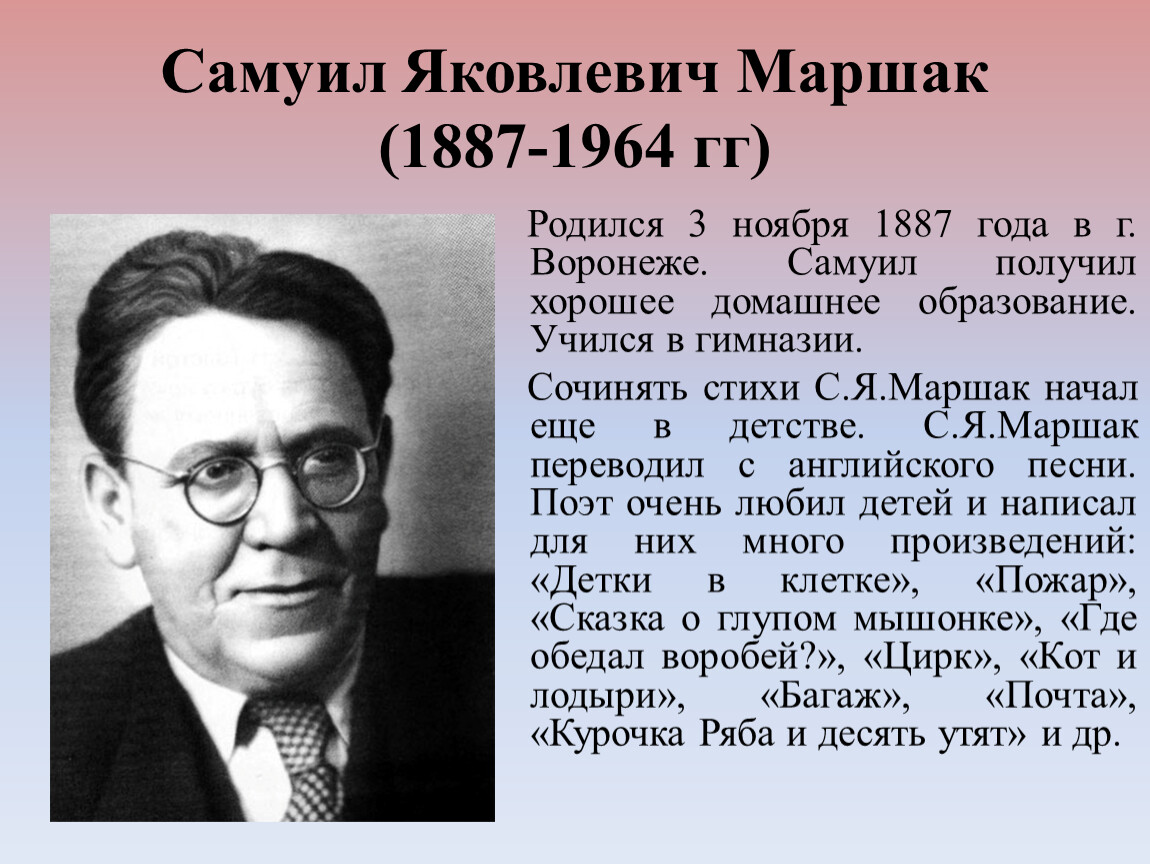 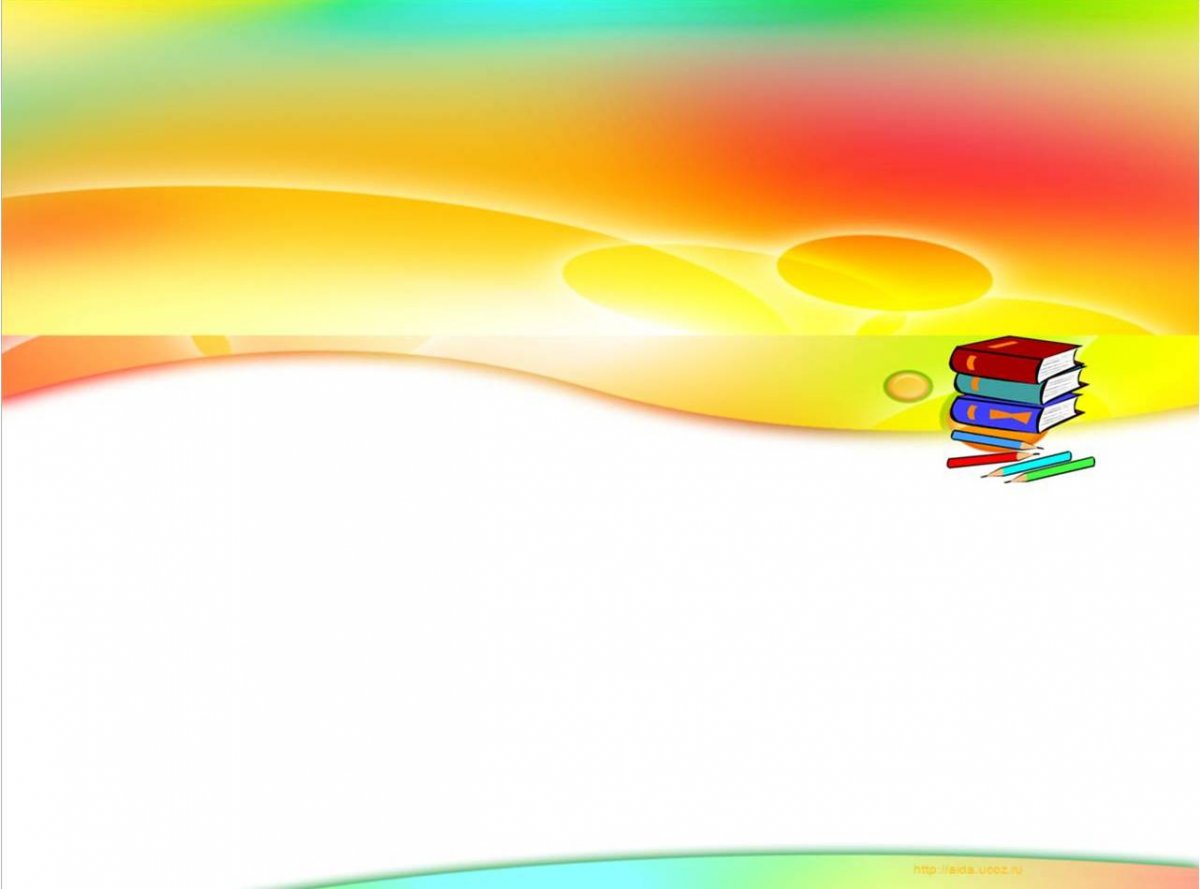 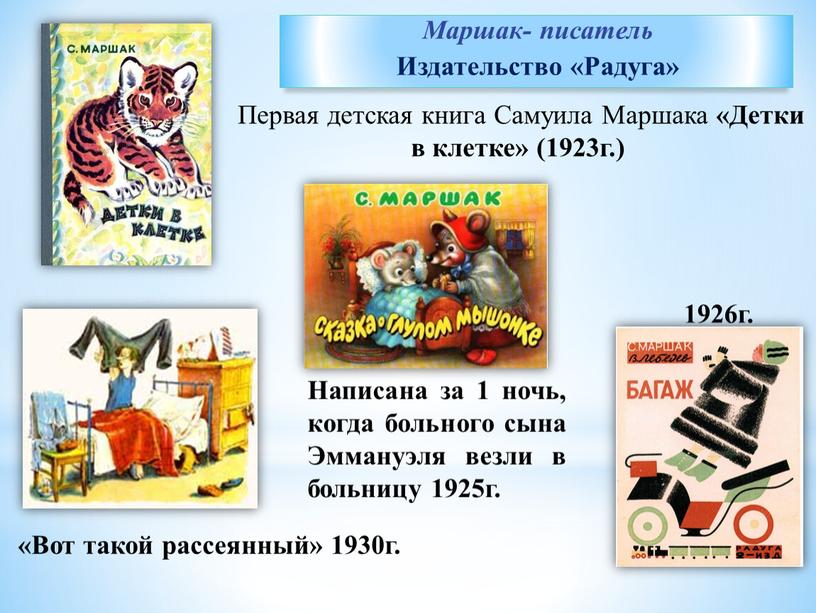 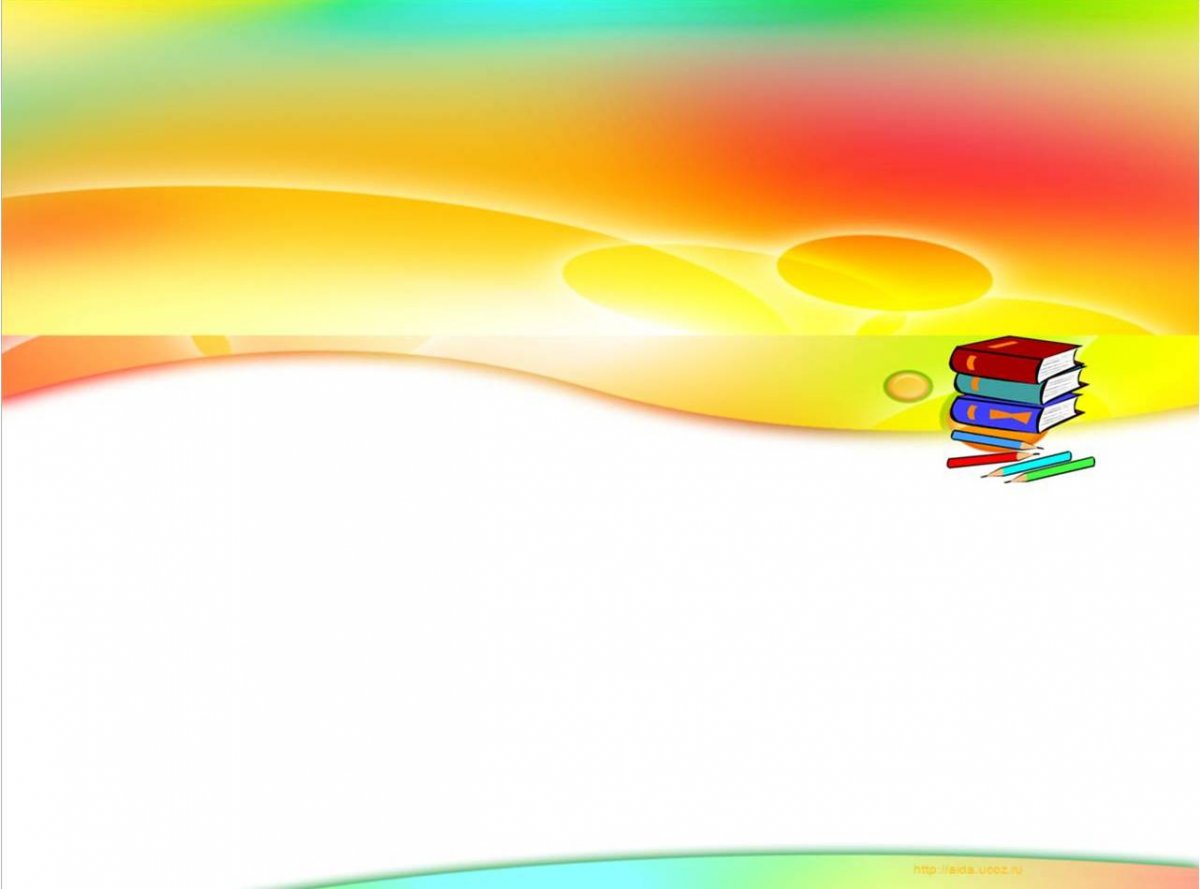 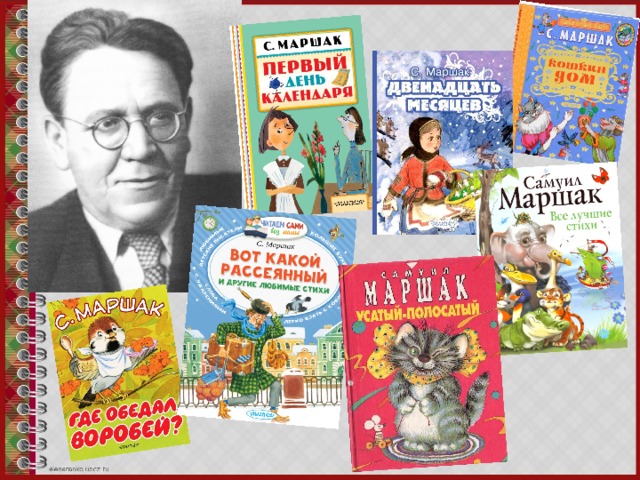 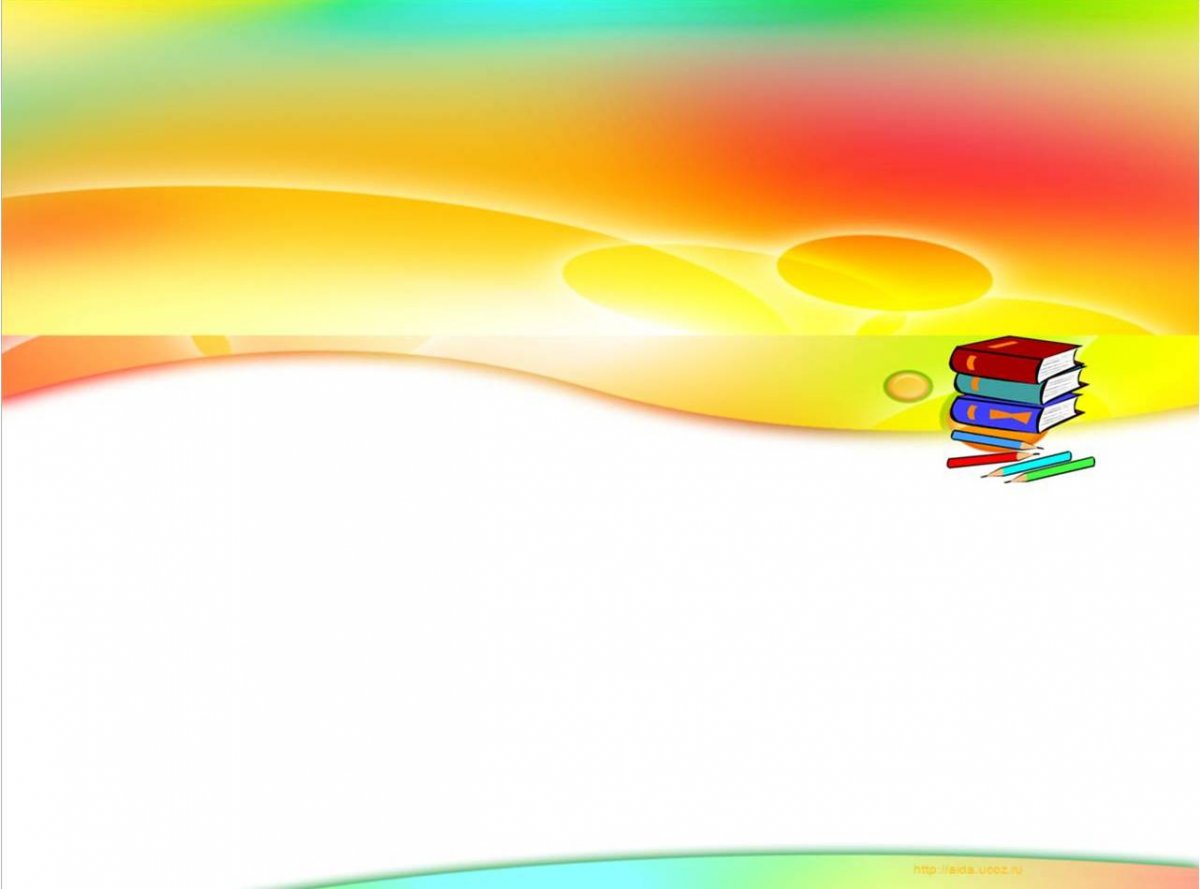 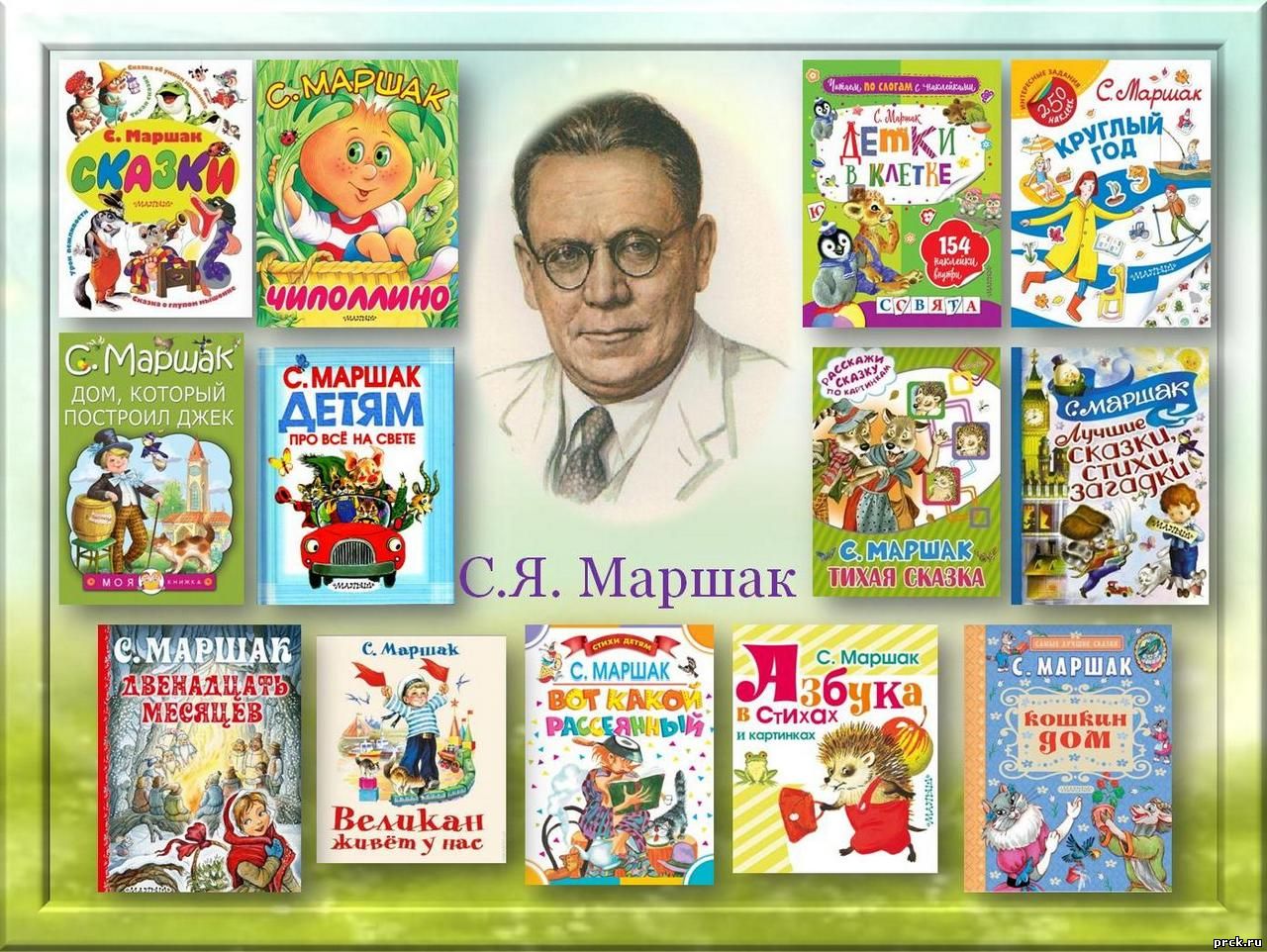 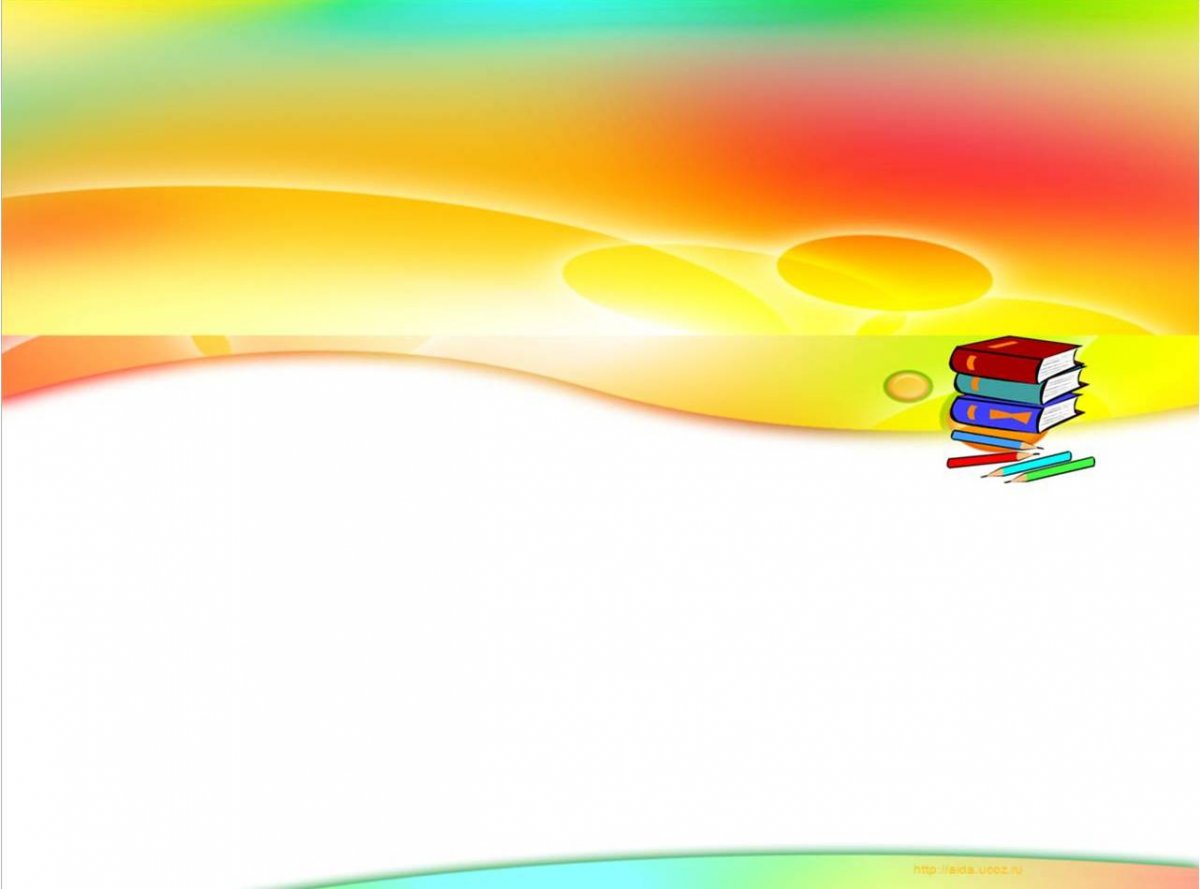 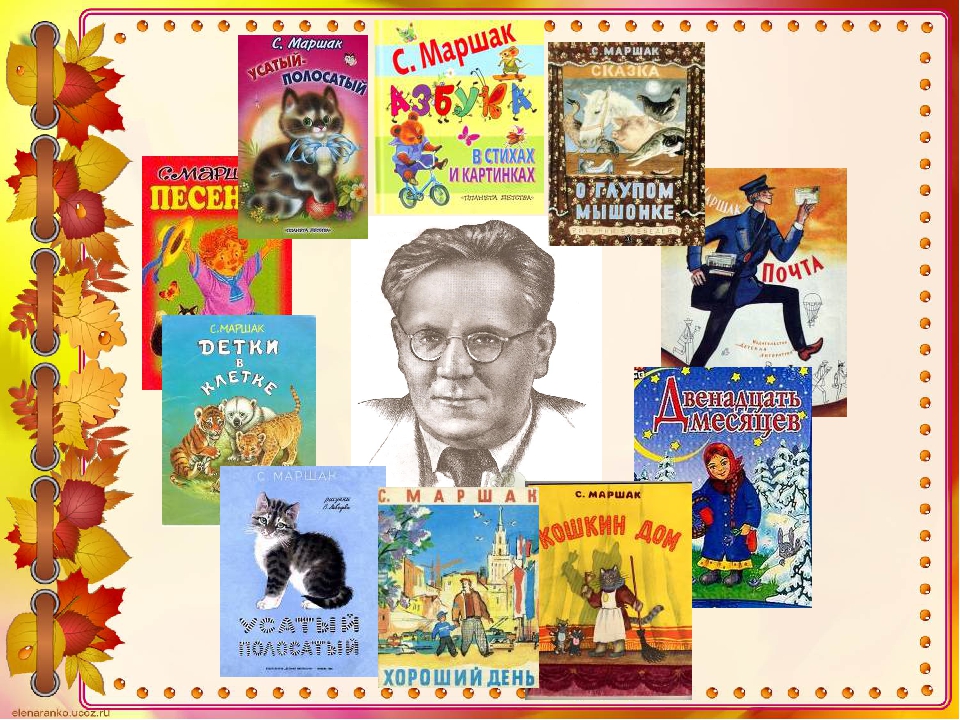 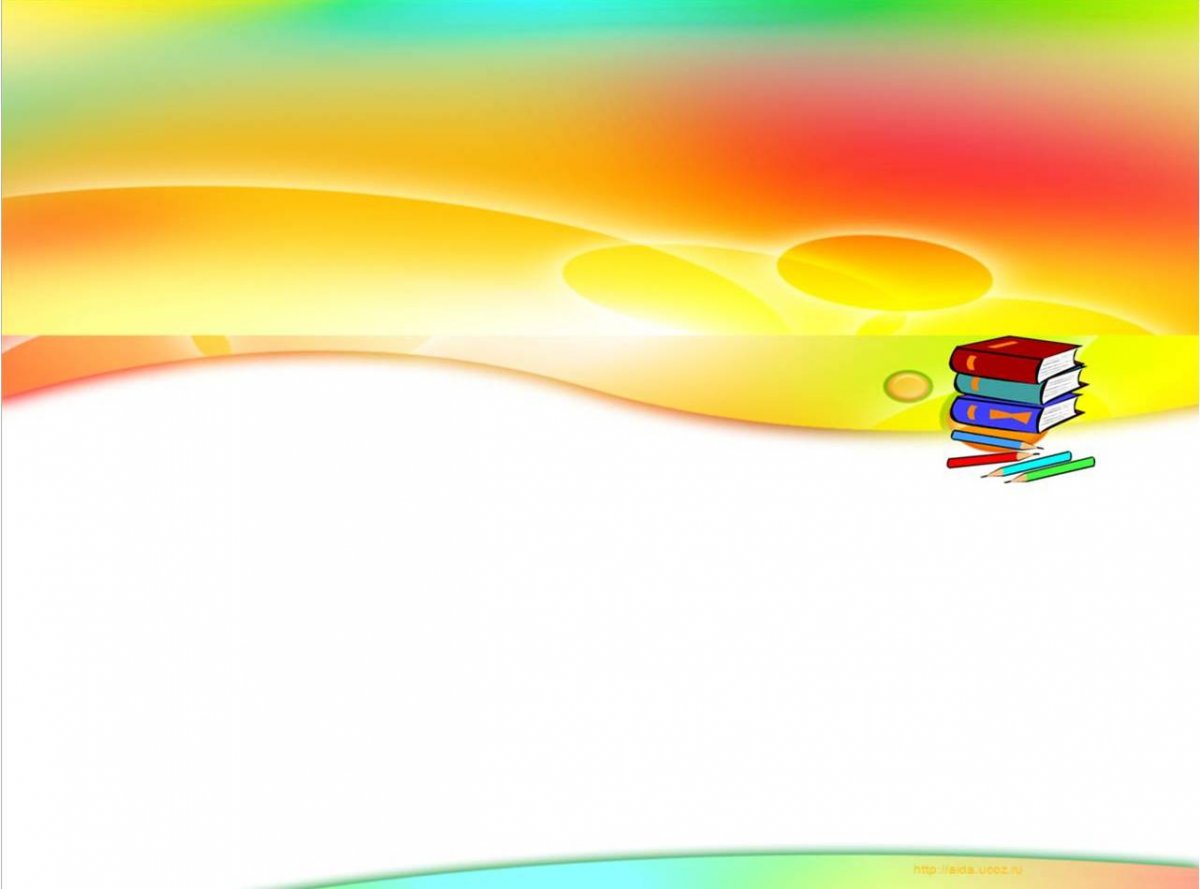 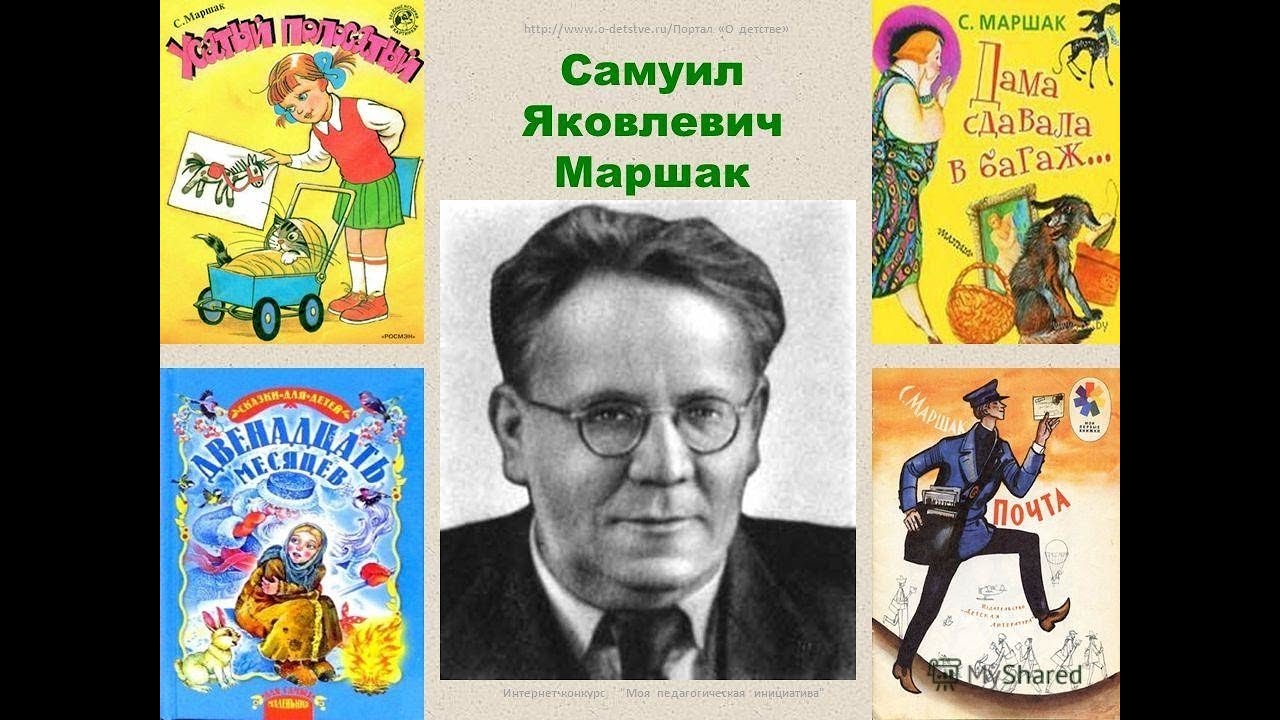 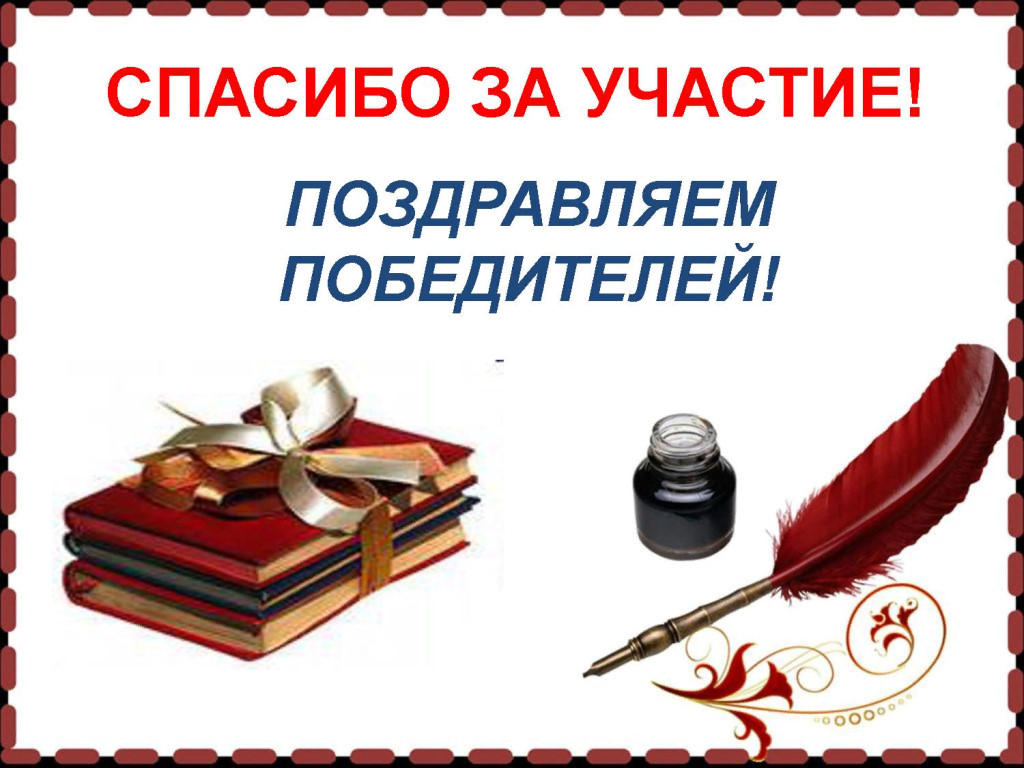 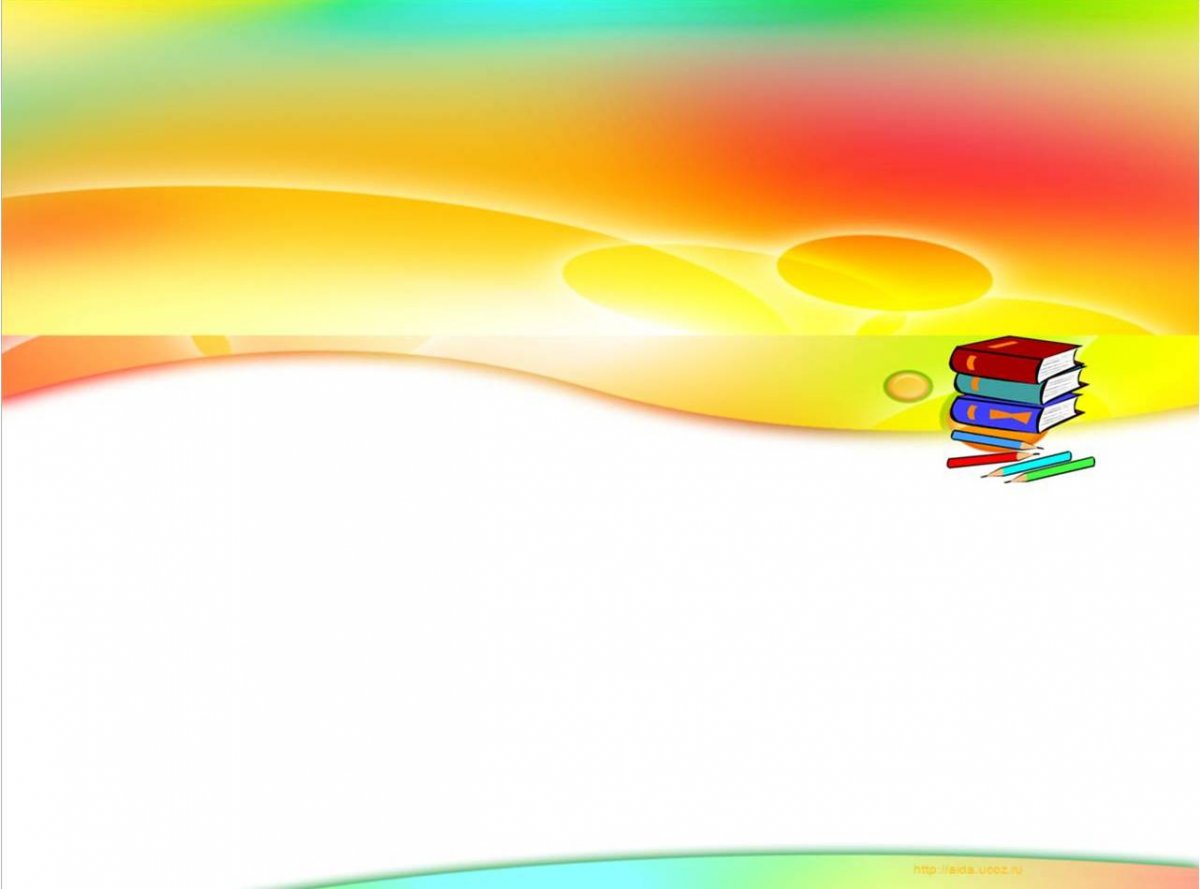